God’s Calling
Isaiah 49:1-5
1 Listen to me, all you in distant lands!    Pay attention, you who are far away!The Lord called me before my birth;    from within the womb he called me by name.2 He made my words of judgment as sharp as a sword.    He has hidden me in the shadow of his hand.    I am like a sharp arrow in his quiver.
3 He said to me, “You are my servant, Israel,    and you will bring me glory.”
Isaiah 49:1-5
4 I replied, “But my work seems so useless!    I have spent my strength for nothing and to no purpose.Yet I leave it all in the Lord’s hand;    I will trust God for my reward.”
5 And now the Lord speaks—    the one who formed me in my mother’s womb to be his servant,    who commissioned me to bring Israel back to him.The Lord has honored me,    and my God has given me strength.
Jesus fulfilled what was written. What Was foreknown, predestined and  what He was called to do.
Romans 8:28-30
28 And we know that God causes all things to work together for good to those who love God, to those who are called according to His purpose.

29 For those whom He foreknew, He also predestined to become conformed to the image of His Son, so that He would be the firstborn among many brethren;

 30 and these whom He predestined, He also called; and these whom He called, He also justified; and these whom He justified, He also glorified.
God  Foreknew
“Your eyes saw my unformed body;
all the days ordained for me were written in your book
before one of them came to be. “ 
Ps 139:16
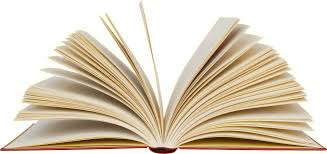 God predestined to be conformed to the likeness of Christ.
Identity
So Jesus explained, “I tell you the truth, the Son can do nothing by himself. He does only what he sees the Father doing. Whatever the Father does, the Son also does. 20 For the Father loves the Son and shows him everything he is doing.  John 5:19-20
He also called
It is to bring His very Presence in your sphere of Influence.
He Justified
who saved us and called us to a holy calling, not because of our works but because of his own purpose and grace, which he gave us in Christ Jesus before the ages began, 
				 2 Timothy 1:9
He glorified
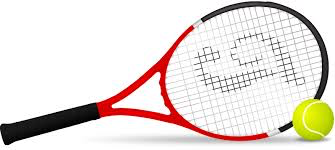 Hitting the sweet spot on the tennis racket  will lead to glory.
Hindrances to our Calling
I.  Wrong thinking: failure, career/ position
II. Pushing own agenda
III. Spiritual vs natural confidence
IV. Spiritual warfare (Moses)
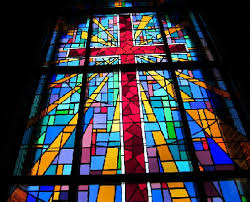 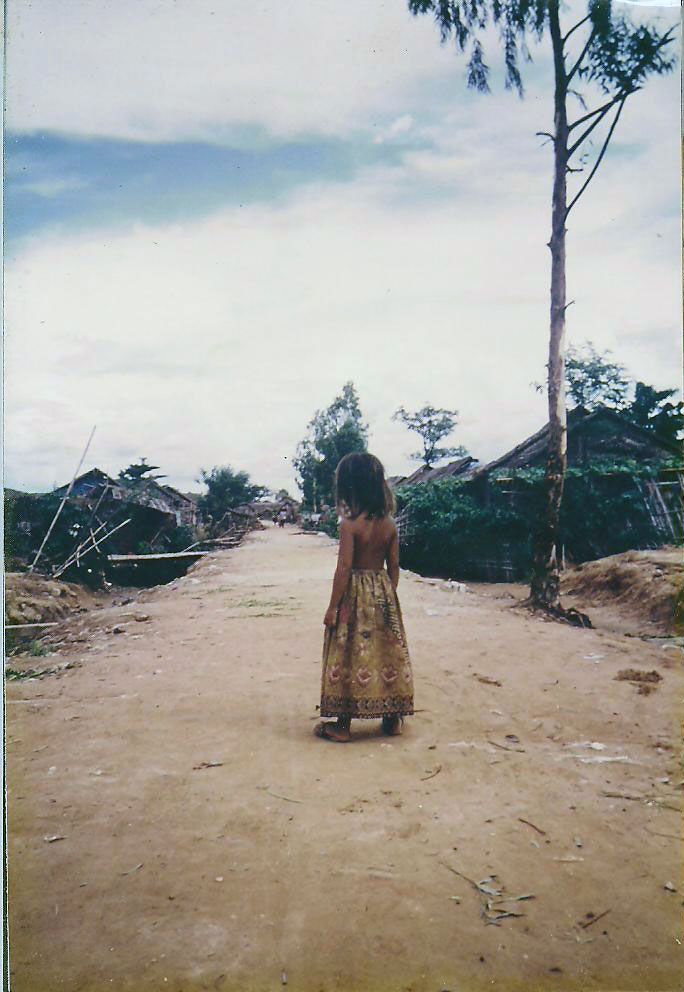 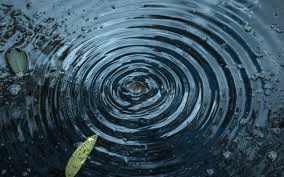